Şəkərli   diabet  və səyirici   aritmiya
Dr. Sadıqov Tofiq
                            Kliniki Tibbi Mərkəz
epidemiologiya
--Şəkərli diabet ÜDX major risk faktoru olub kardiovaskulyar hadisə və ölümü artirir
-Şəkərli Diabet Səyirici Aritmiya üçün müstəqil risk faktorudur.
-Səyirici Aritmiya dünyada ən cox rast gəlinən aritmiya formasıdır.
-Səkərli diabet olan xəstələrdə SA riski 40% coxdur və hər il bu rəqəm 3% artir
-Səyirici aritmiyası olan xəstələrin 15%-də Şəkərli Diabet var
-SA və ŞD birgə kombinasiyası ÜD səbəbiylə ölüm(61%),serebrovaskülyar ölüm(68%) artırır
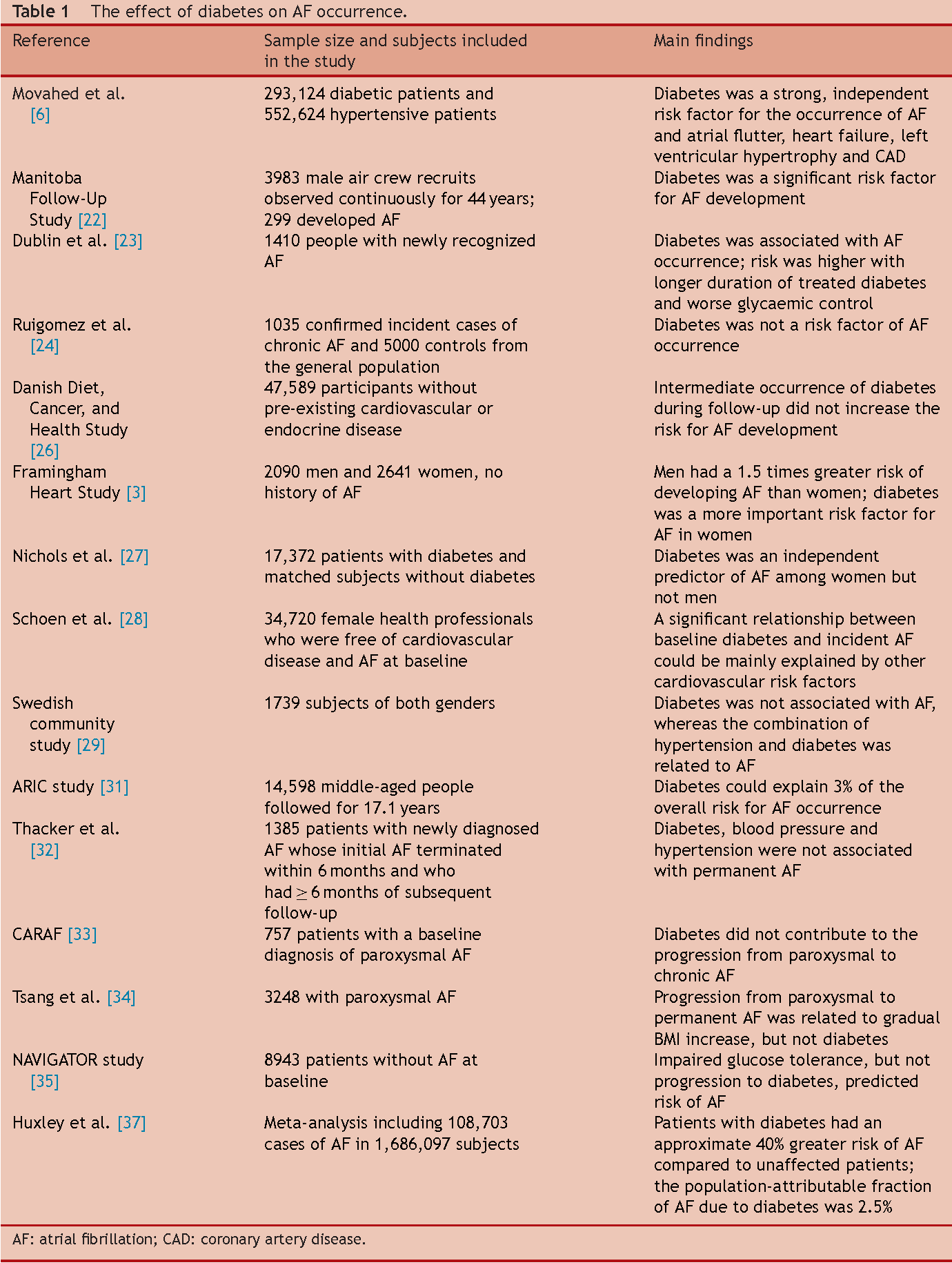 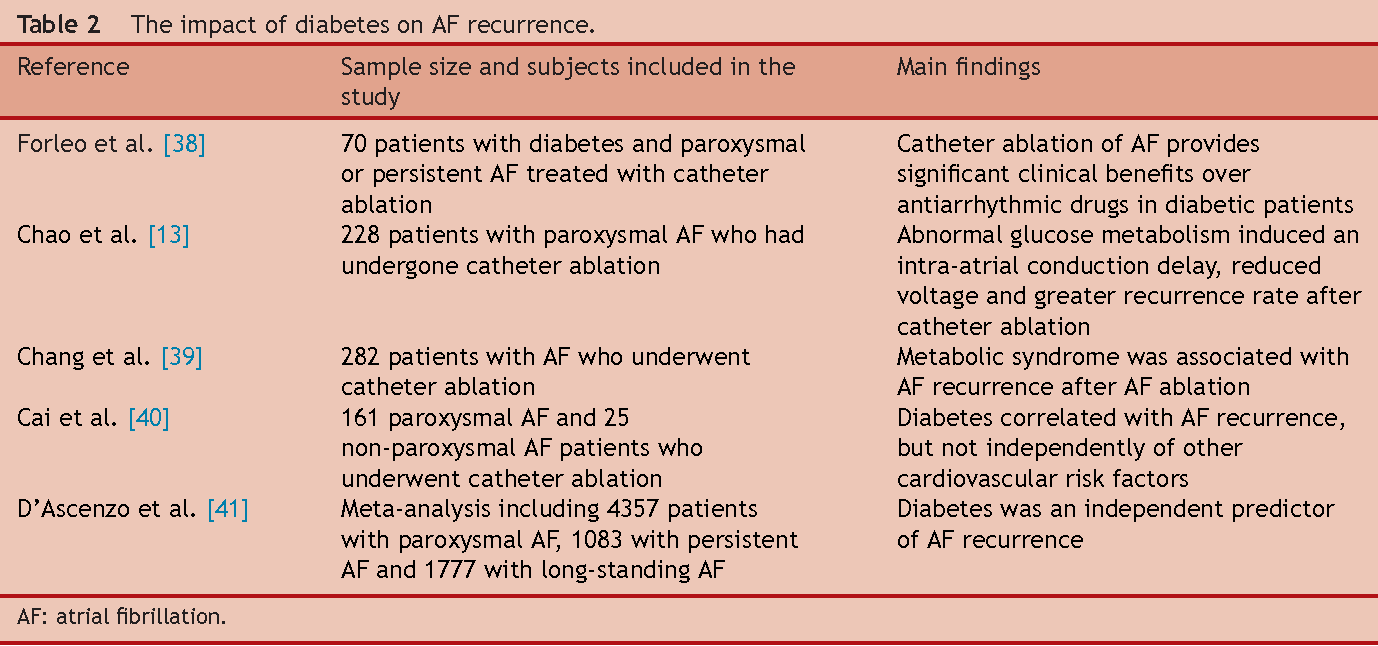 Aric tədqiqatı -1990-2007
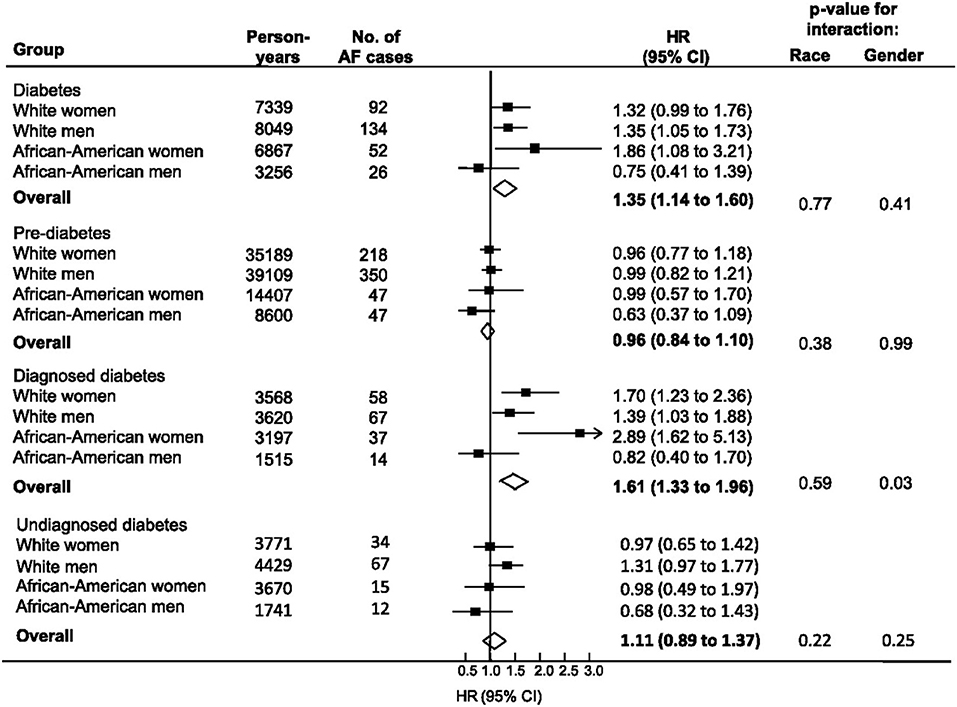 SA kohortunda ŞD tezliyi
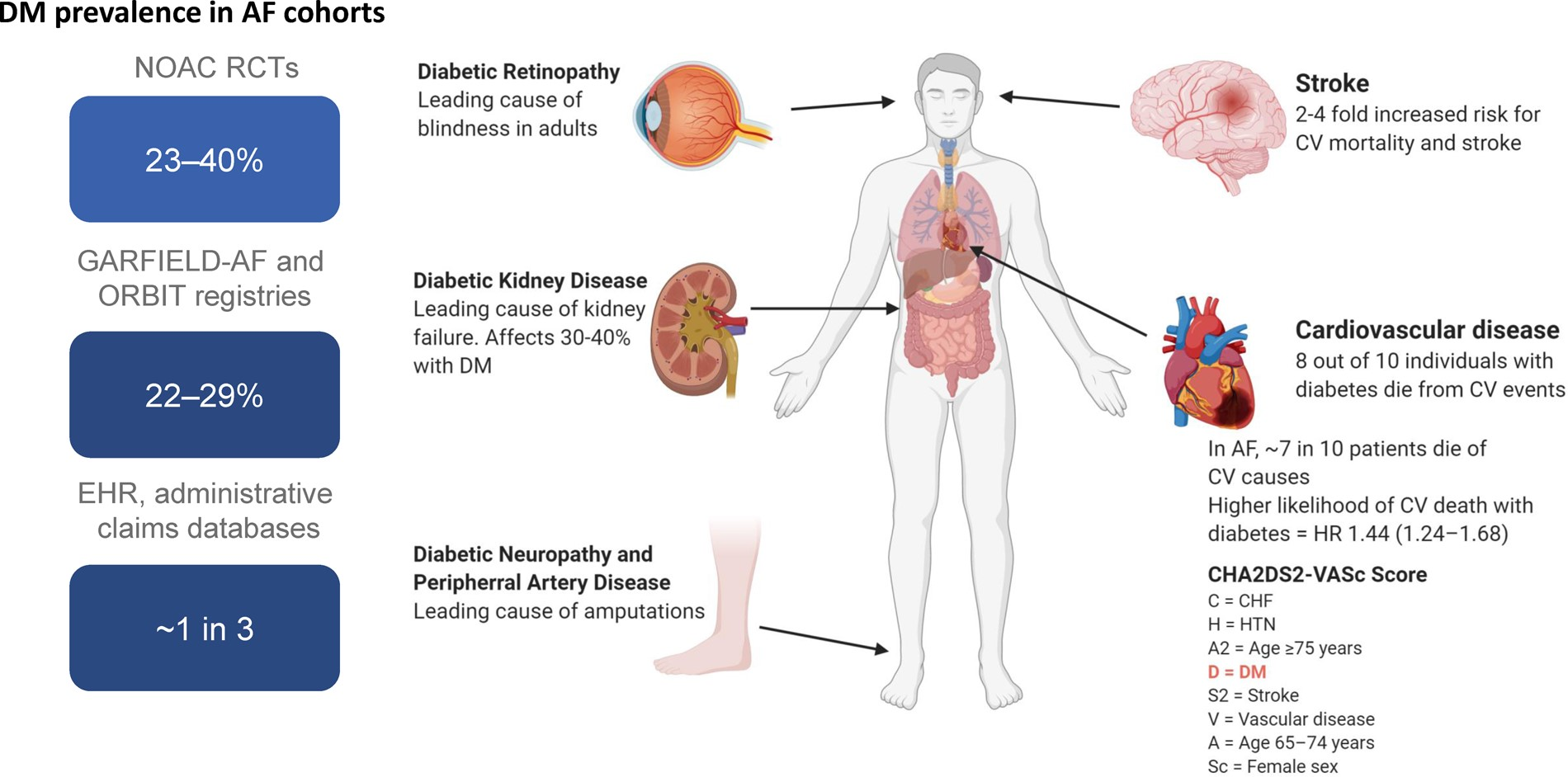 ŞD pasientlərində Sa riski
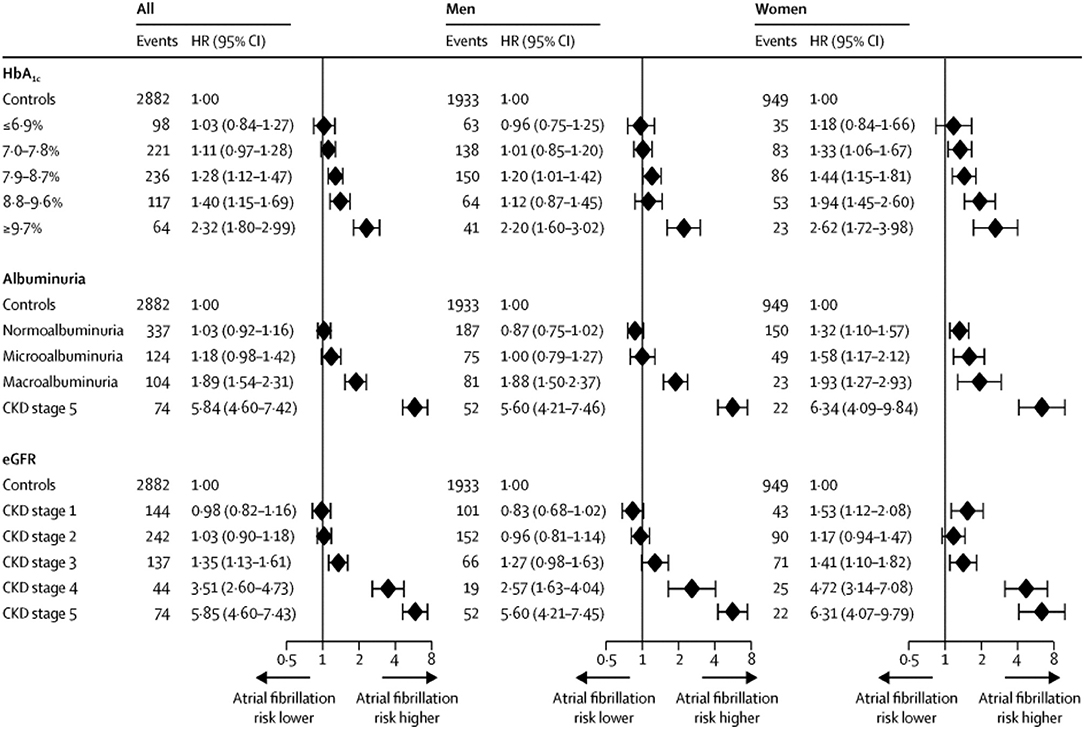 Sa və şd ağırlaşmalar
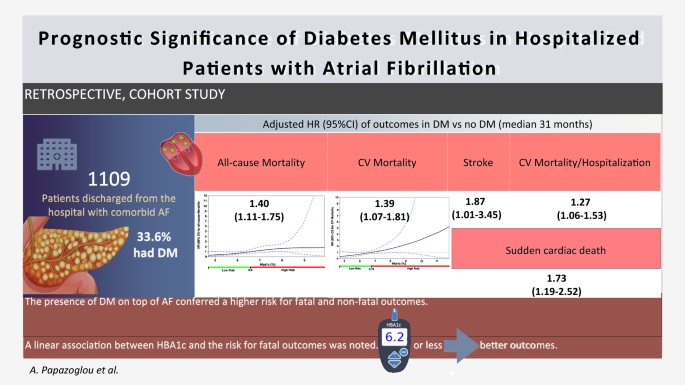 SA və ŞD ölümcül duet
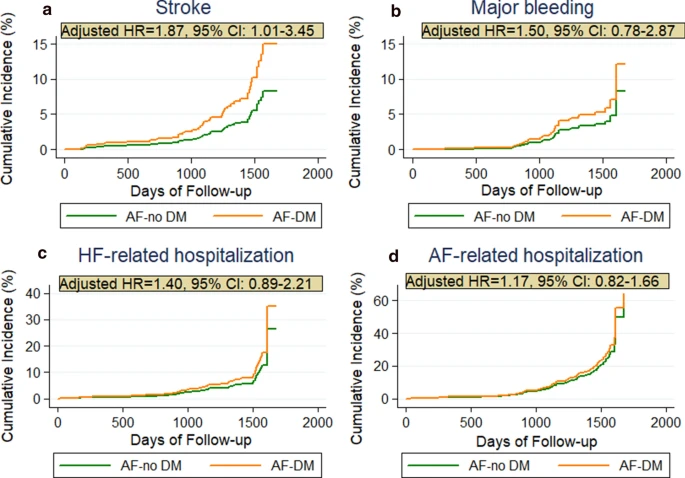 Diabet və atrial fibrilyasinin patfiziologiyası
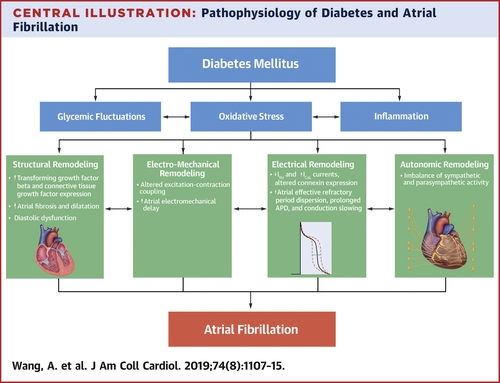 Şd və sa patofiziologiyası
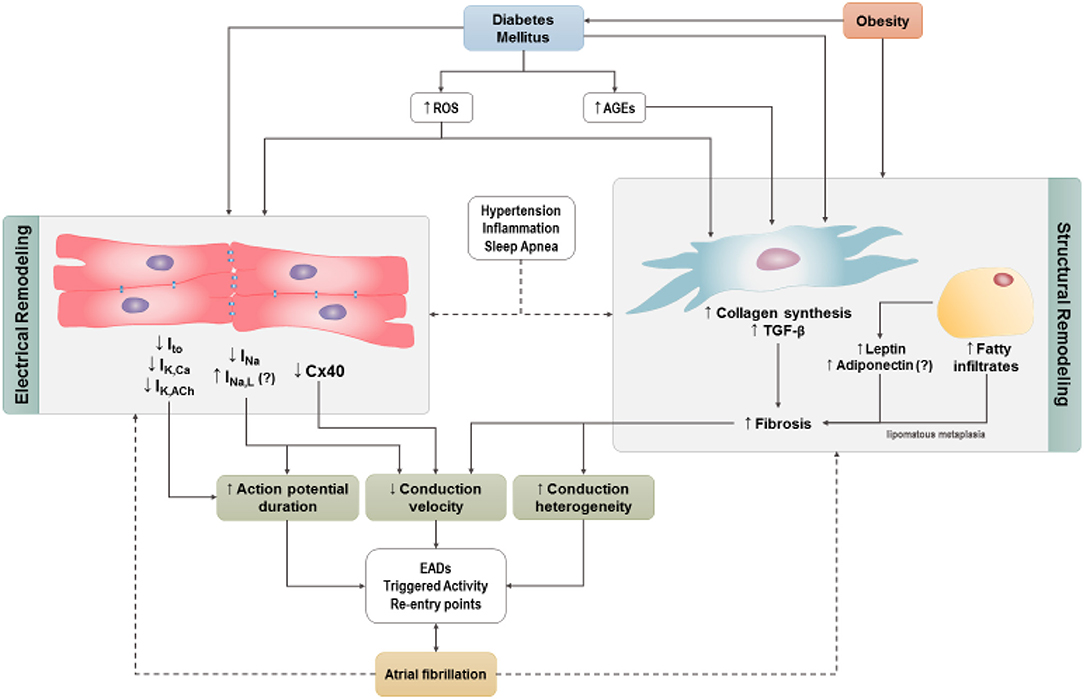 Struktural remodelləşmə
-Qulaqcığın Struktur remodellşmənin əsasında ŞD-ə bağlı sol qulaqcığın dilatasiyası və fibrozu dayanır
-Ürək fibrozunun əsasında oksidativ stresi,iltihab,glikation son məhsulların(AGE) artmasını,böyümə faktorları 10,11,12 artması
-Geniş miokard fibrozu və sərtləşməsi diabetli xəstələrdə tez-tez görülən diastolik disfunksiyaya səbəb ola bilər.
-Diastolik disfunksiya anormal mədəciyin doldurulmasına meyl yaradır və sol atriumun  dilatasiya əlaqəli olub, bu da AF-nin inkişafı üçün başqa bir stimuldur .
Elektro,elektro-mexaniki və avtonom remodelləşmə,
-Şəkərli diabet  proaritmik elektiofiziolji dəyişikliklərlə əlaqəlidir
-Şəkərli diabet qulaqçıqların oyanma və yığılmasına təsir göstərir
-Dovşanlarda aparılan eksperimentərdə (alloksan)göstərilib ki, qulaqcıqların elektromexaniki funksiyasının pozulması,qulaqçıq fibrozunun artması və keçiriciliyn uzanması ilə əlaqəlidir.
-Ürəyin vegetativ neyropatiyası  ŞD-bilinən ağırlaşmasıdır ki bu da parasimpatik denervasiya və tənzimlənməyən simpatik aktivləmədən ibarətdir.
-Parasimpatik vı simpatik aktivlik arasındakı disbalans səyirici aritmiyanın inkişafına gətirir.
-
Oksidativ stres,iltihab və glikemik dəyişgənlik
-Oksidativ stress və iltihab ŞD xəstələrində qulaqcıqların proaritmik remodelləşməsində əsas mediatordur.
-Oksidativ stresin artması iltihab prosesini artiraraq proaritmik struktur remodelləşməni sürətlədirir.
ŞD xəstələrində qanda qlükoza səviyyəsinin davamlı yüksək olması ilə yanaşı həm də hipo və hiperqlikemiya dalğaların dəyişkənliyi də səyirici aritmiya riskini yüksəldir.
-ona görə ŞD müalicəsi nəinki qanda şəkərin tənzimlənməsinə,eyni zamanda dəyimələrin aradan götürülməsinə xidmət edir.
ŞD vəSa klinik təzahürü
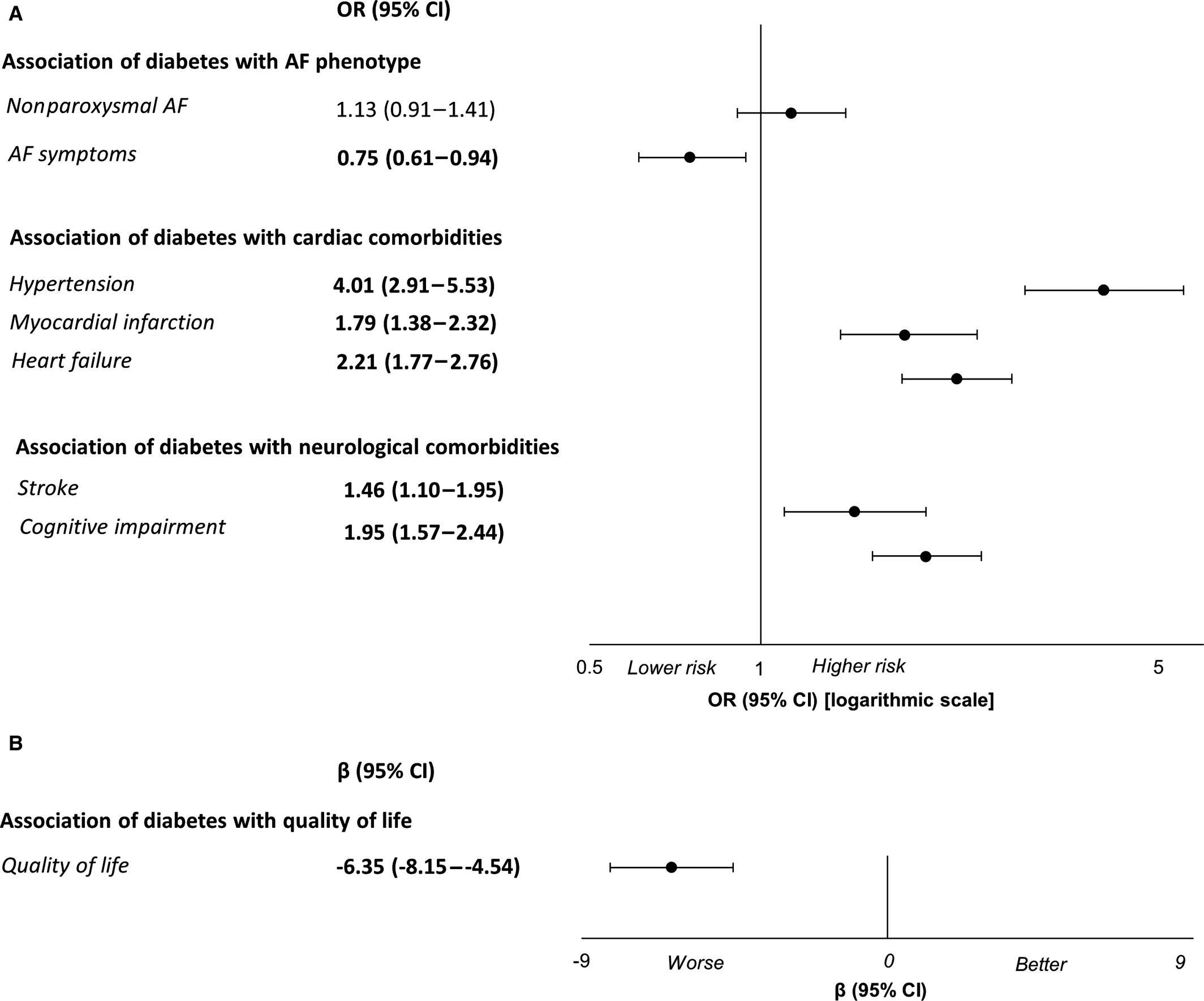 şd xəstələrdə SA tezliyi (yaş)
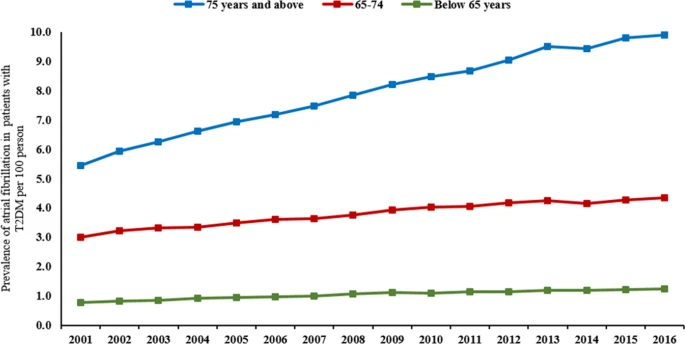 şd xəstələrdə SA tezliyi (cins)
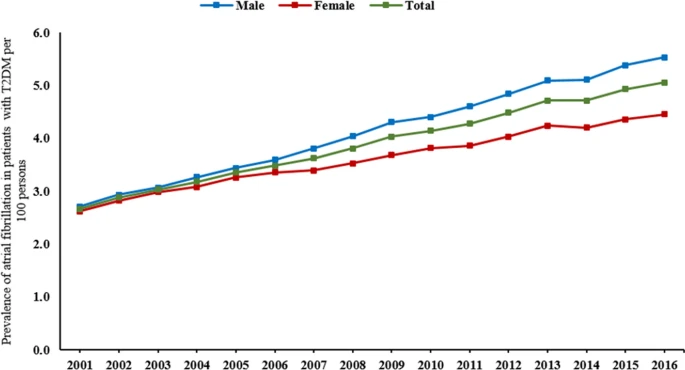 Hba1c və ŞD müddəti ilə  əlaqəli Sa tezliyi
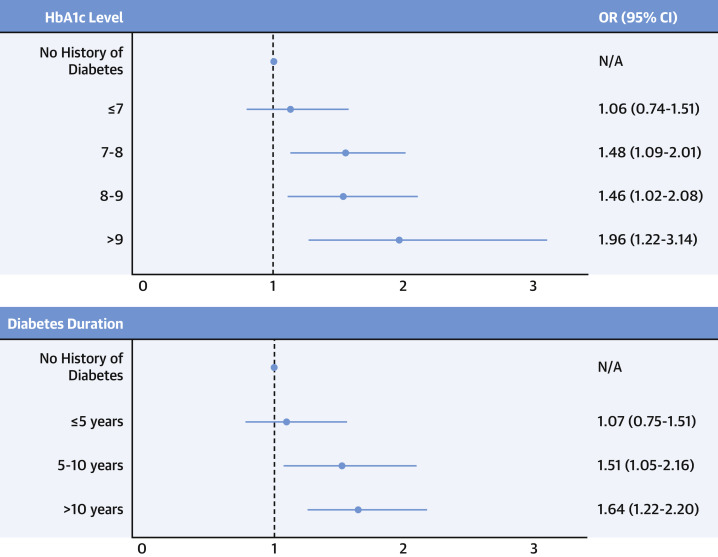 Müalicə
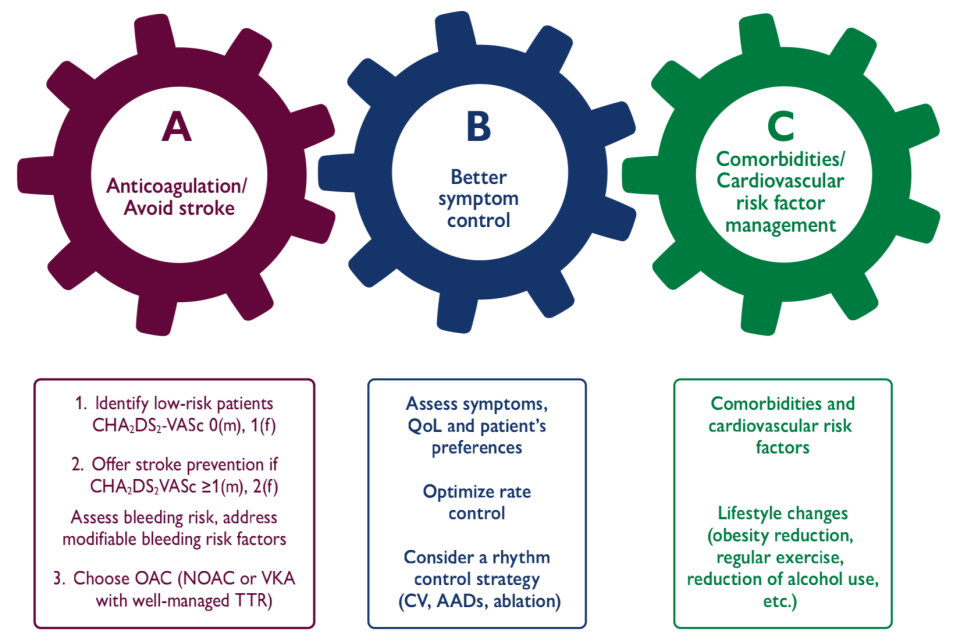 Ritm və nəbz kontrolu
-Ritm kontrolu üçün diqoxin az effektlidir.
-Beta blokatorlar seçim preparatıdır.
-non dihidropiridin qrupundan olan kalsium kanal blokatarları da istifadə oluna bilər.
-Kardioversiya yüksək müsbət nəticə verir
-Kateter ablasiyası ŞD xəstələrində seçim üsuludur
komorbid patologiyalar
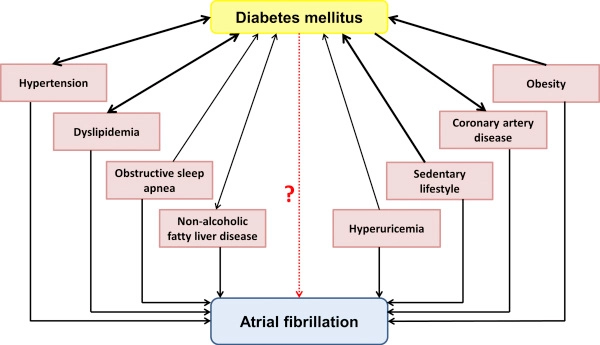 ŞD SA riski
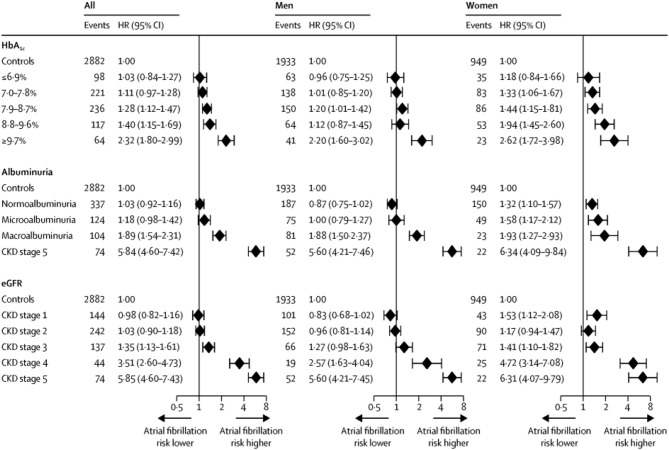 Hipoqlikemik preparatların SA təsiri
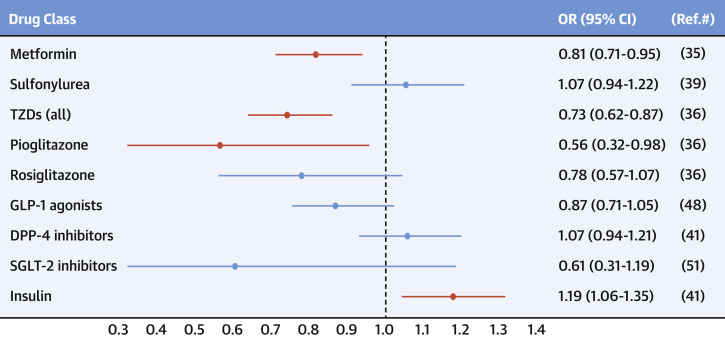 Hipoqlikemik preparatların SA təsiri
-Metformin və Tiazolidinedion (TZD) SA riskini əfəmiyyətli dərəcədə azaldır
-Sulfanil-sidikcövhəri II sıra preparatları olub, SA riskini artırır.
bunu preparatın kəskin hipoqlikemiya yarada bilməsiylə əlaqləndirirlər.
-İnsulin SA  riskini artiri
-SGLT2 ürək damar riskini azaldir SA tezliyinə təsir etmir
Müalicə
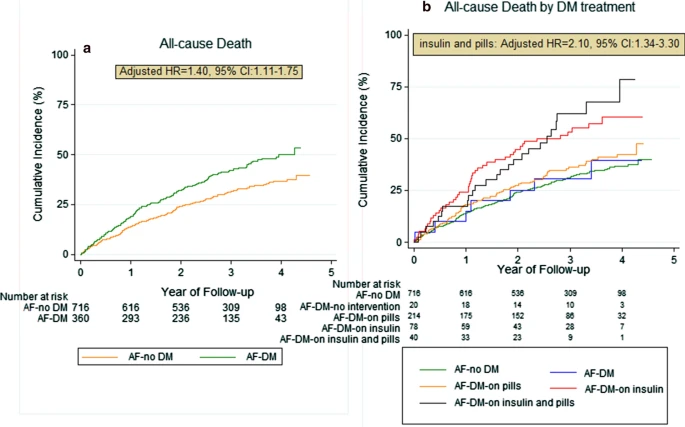 Declare TİMİ58
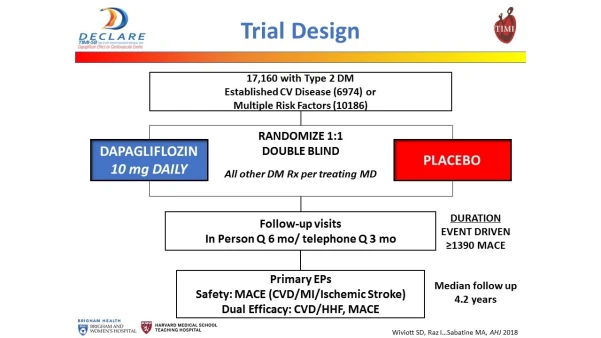 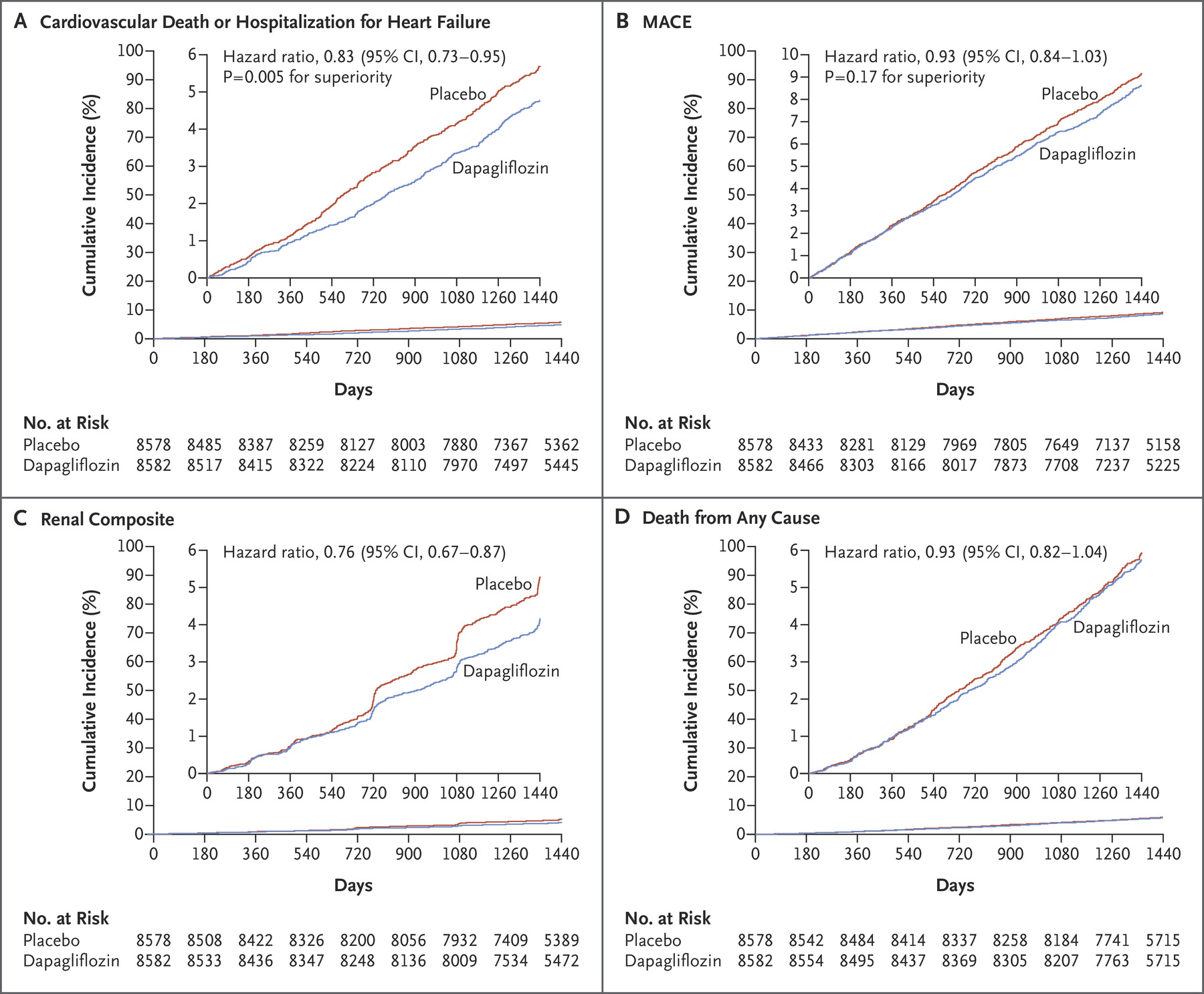 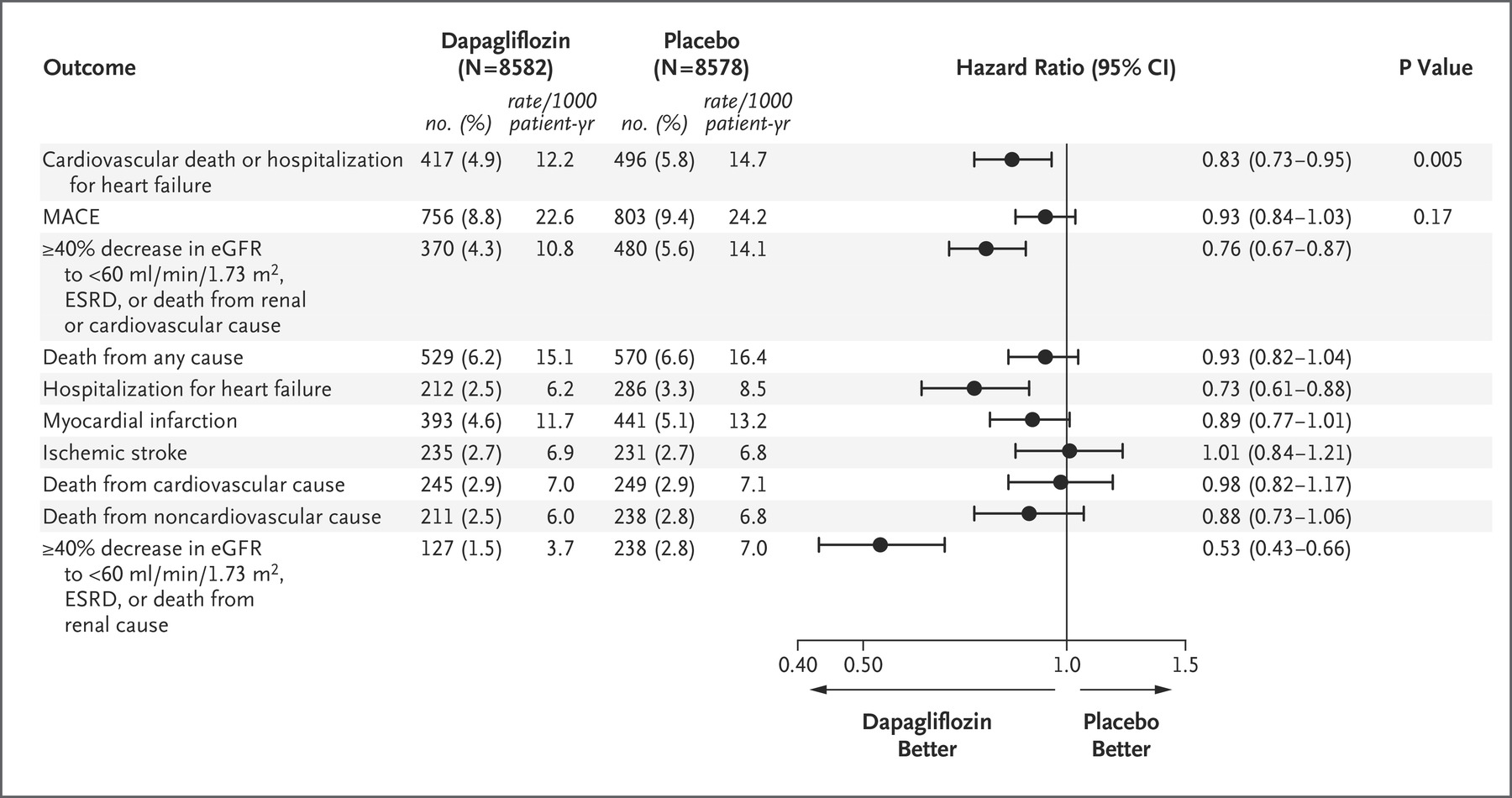 Advance çalışması
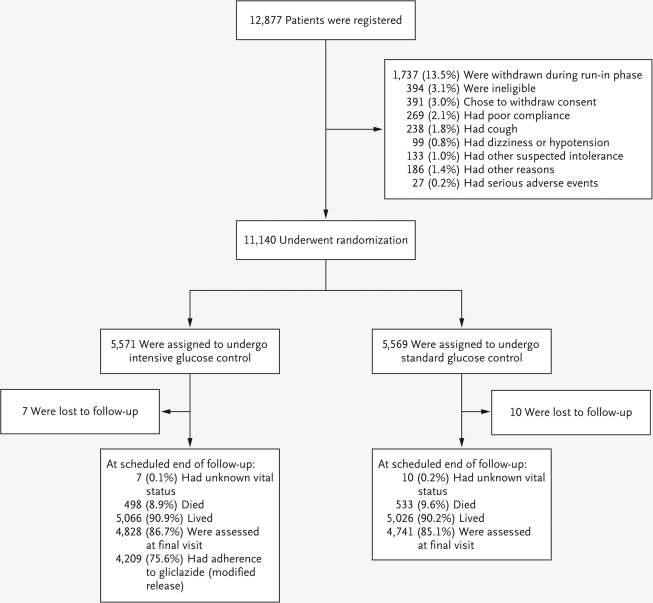 Advance çalışması
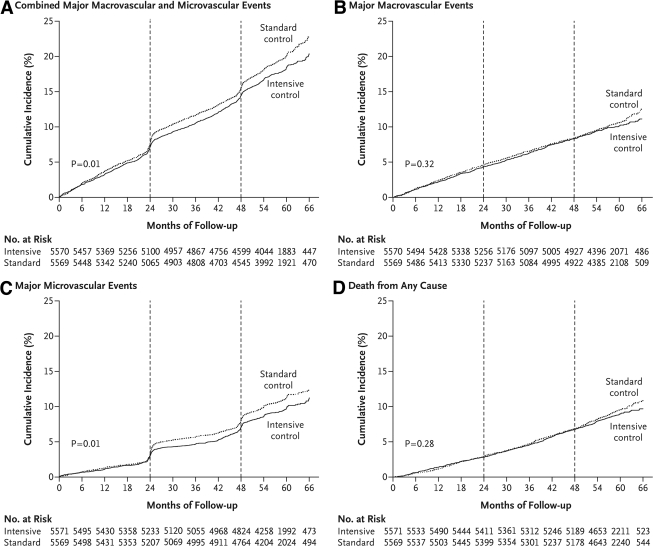 Antikoaqulyant müalicə
-ŞD  CHA2DS2-VASc risk scorunun bir komponenti olduğundan SA aritmiya ilə  duet şəklində insult riskini əhəmiyyətli dərəcədə artırır , 
                                      
 əsas 3 qrup

-K vitamini antaqonisti olan Varfarın İNR kontrolu altında aparılmalıdır.
-İNR 2-3arasında saxlamaq mümkün olmadıqda qanama riski yüksəlir
-Trombinin birbaşa ingibitoru (dabiqatran)
-Xa faktoru ingibitorlar(rivoraksaban,apiksaban, edoksaban)
Tromboembolik ağırlaşmalardan qorunma
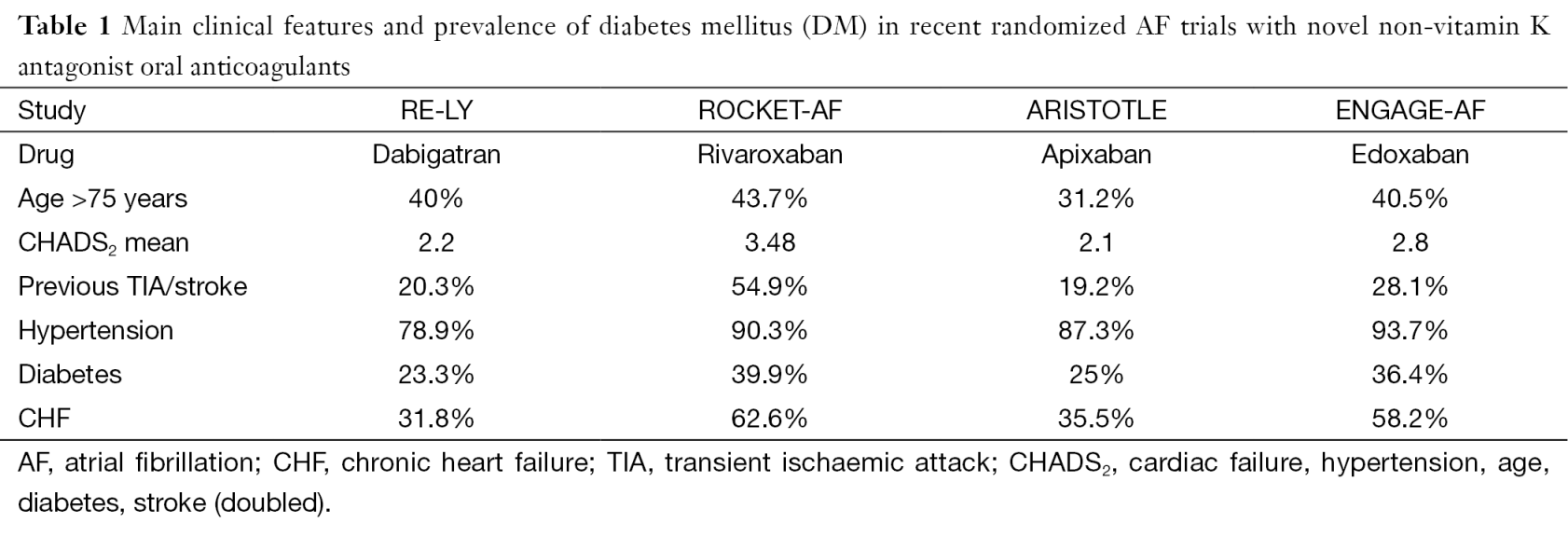 Antikouqulyant müalicə
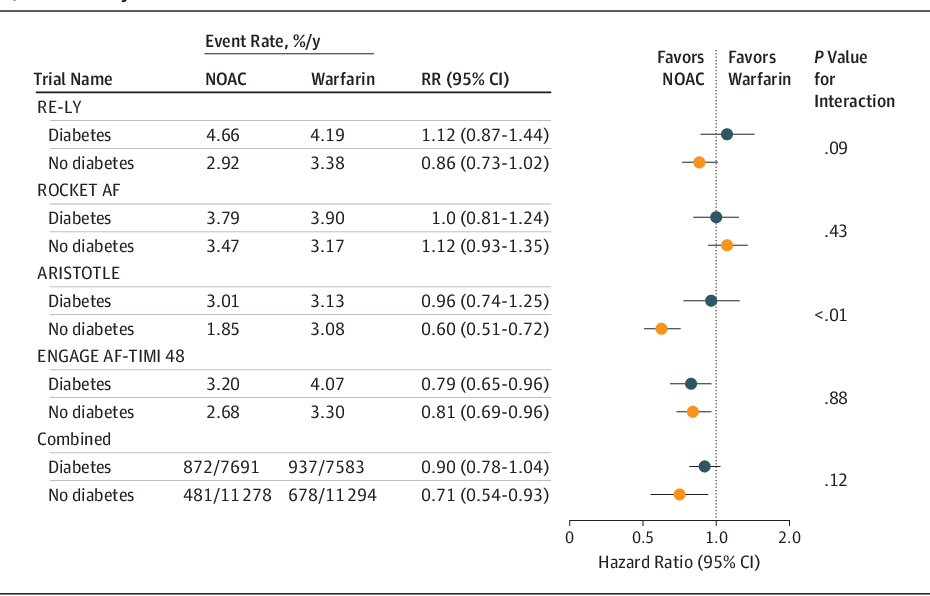 nOAC ŞD və SA daha az qanama riski var
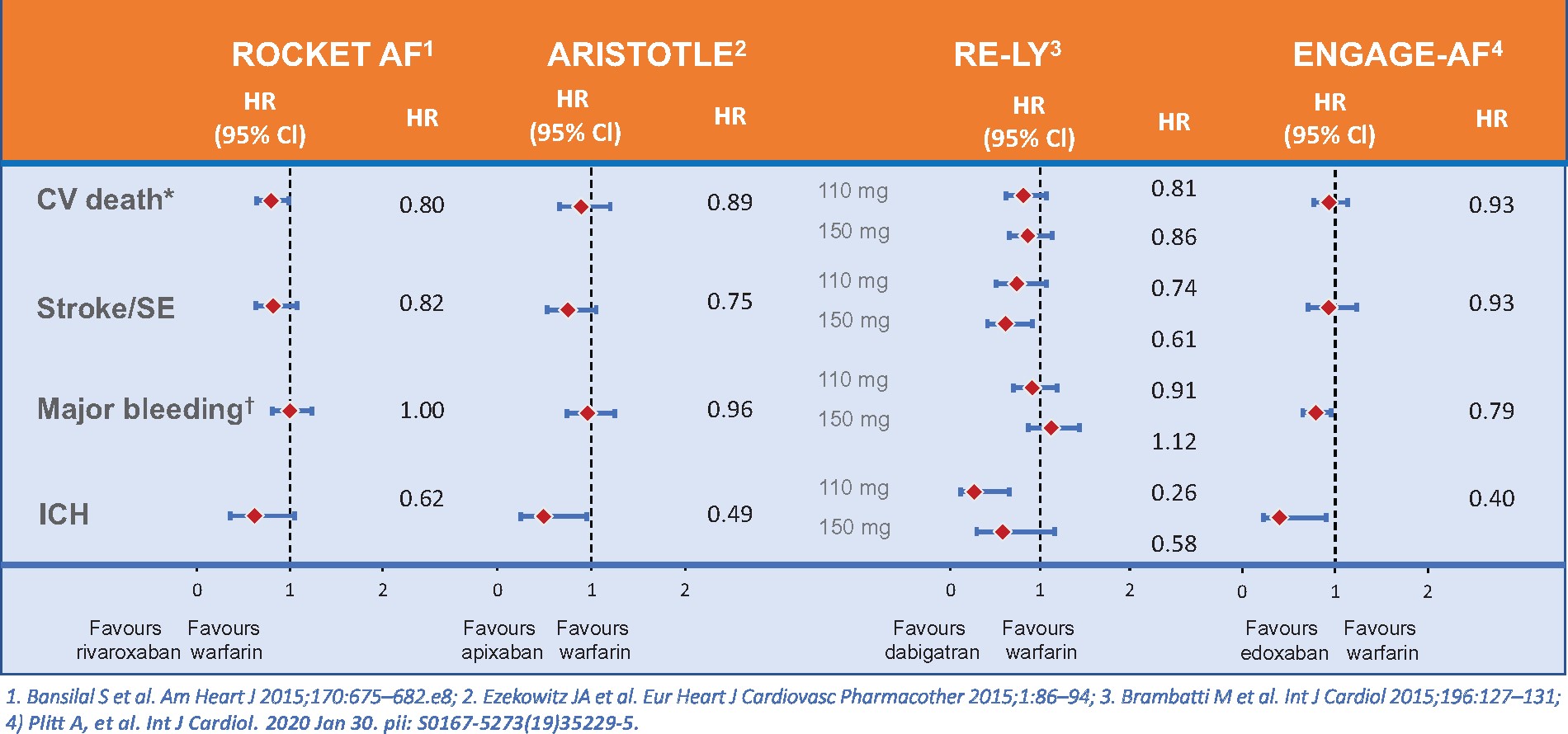 Nəticə
-ŞD və  SA birlikdə rast gəlməsi ,SA olmayanlarla müqayisədə  daha ağır   nəticələr verir.

-Bu kateqoriya pasientlərdə intensiv multidisciplinar yanaşma və intensiv kontrol proqnoza ciddi təsir edir.

-SA pasientlərində  NOAC preparatlarının, VKA-dan  üstünlüyü müasir ŞD vəSA rəhbər tövsiyyələrdə tapmişdır.
Diqqətiniz  üçün  təşəkkür!!!